Curriculum Night
First Grade
August 21, 2018
Our First Grade Team!
Mrs. Raj		        Ms. Hartford

Mrs. Lavelle		Mrs. Comesana

Mrs. Martin		Ms. Moses
Where can I find the standards?
Visit www.georgiastandards.org to see individual standards that we cover in first grade. 
Math
6 different Fulton County units of study approximately 5-6 weeks long based on the Georgia Standards of Excellence
Standardized tests for each unit 
First grade supports 3 levels of continuous achievement- on, advanced and accelerated 
Math placement are reevaluated at the end of each semester as set by Fulton County Guidelines. 
Please contact Sarah Gruber with any placement questions: grubers@fultonschools.org
Reading
All students are formally assessed 3 times per year using multiple assessments (computer based as well as teacher 1:1)
Each child will work on his/her own individual/instructional Benchmark reading levels (BAS)
Weekly classwork & homework on decoding skills as well as comprehension skills
Goal is 1 full year’s growth
Reading Levels
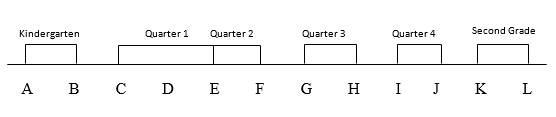 Writing
We will focus on narrative, informational, and persuasive genres. (9 week units)
Writing folder – will be coming home soon to complete as a family project 
Summative assessments are given every 9 weeks.
Social Studies and Science
Social Studies  
Our World
George Washington Carver
Thomas Jefferson
Ben Franklin
Ruby Bridges
Lewis and Clark
         Theodore 
       Roosevelt
Science 
Light and Shadows
Sound
Magnets
Weather
Living Things
Homework
A homework sheet will come home every Monday for spelling and reading. 
It is due on Friday. Please sign & return.
Reading for 10-15 minutes EVERY night. Your child will receive a special reading envelope with books each week. 
Math homework will come from your child’s     math teacher.
[Speaker Notes: Mon/wed- reading  Tues-math Thursday-math/spelling]
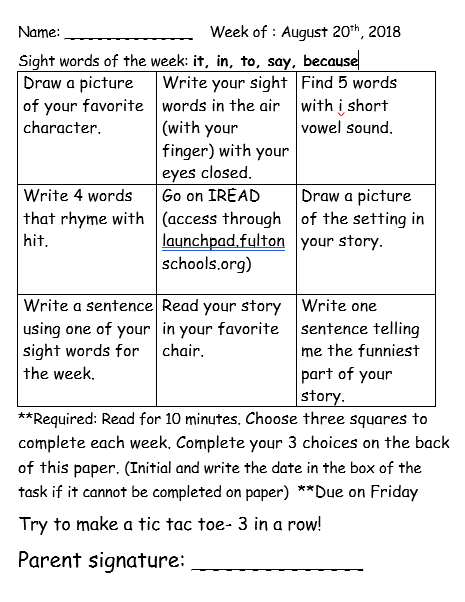 Sight words/ Spelling words
This year, we will be working on not only reading
 sight words, but spelling sight words correctly during
writing units.
*Each week, your child will learn 5 new sight words.
*The children are expected to use the correct
spelling for these sight words once they have 
learned them.
They should also be able to build new words off of these base words. 
*Example: Once your child has learned “at”, they 
should be able to spell “cat” or “that”.
[Speaker Notes: Mon/wed- reading  Tues-math Thursday-math/spelling]
How does our computerized testing work?
Grading
S	-Satisfactory (75%-100%)
N	-Needs Improvement (65%-74%)
U	-Unsatisfactory (64% and lower)
Report cards every 9 weeks.
Progress Skills Checklists 3 times a year.
Work Sample Packets approximately twice a month on Tuesdays. Sign and return the packet. 
Minimum of 9 grades per subject per 		semester
Grades can be found in Home Access Center
[Speaker Notes: 80-100, 70-79, 69 and below]
Classroom Behavior Plan
Variety of behavior management tools in first grade, please see you teachers website, newsletter, or email for more details
PURR tickets
If your child needs extra support, we will work together to create a customized behavior plan.
Want to know more?
www.fultonschools.org
https://www.georgiastandards.org/Georgia-Standards/Pages/default.aspx
www.statebridgecrossing.com
www.firstgradesbce.weebly.com
Individual teachers websites
Communication/Misc
Work Sample Packets: twice a month on Tuesday’s
GO Home Folder – will come home everyday to be checked for important papers. Should come back each morning EMPTY or with signed papers. 
Remember to send in a written note when your child is absent or there is a transportation change!
Please send 1 healthy snack for your child each day
Thank you for joining us tonight!  We are looking forward to a wonderful year together!